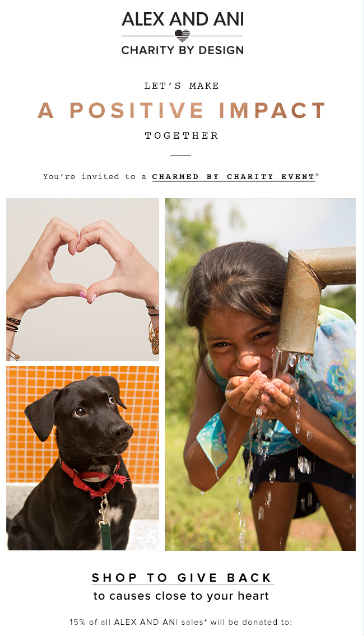 Syracuse Habitat for Humanity 
Women Build
Saturday | 04/27/2019 | 4pm-7pm
ALEX AND ANI Destiny USA
Destiny USA Mall  | 315-422-1680
Hosted by: Michelle Salvagno
RSVP: outreach@syracusehabitat.org
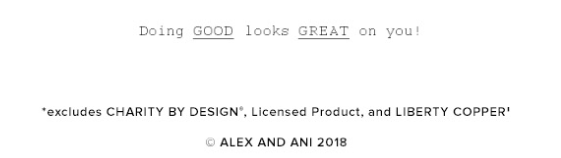